MYKOLAS ROMERIS UNIVERSITY
Quality of the bachelor's degree study programme
Social Pedagogy and Legal Fundamentals
 of the study field Pedagogy

2022 - 2023 

Students’ opinions presentation
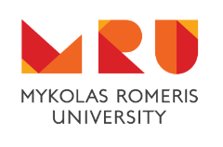 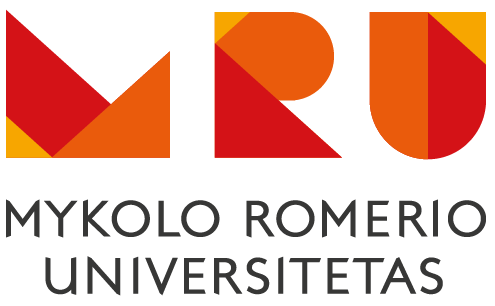 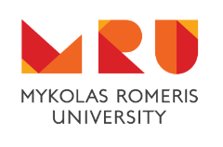 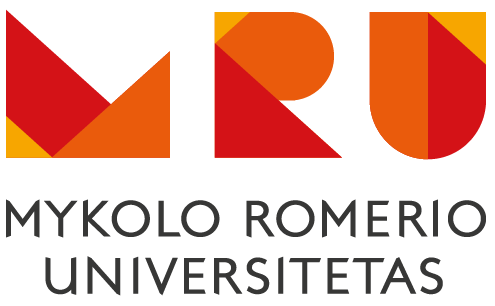 GENERAL EVALUATION OF QUALITY OF THE COURSE UNITS
2022 - 2023
SATISFACTION WITH THE QUALITY OF TEACHING THE COURSE UNITS
SATISFACTION WITH THE QUALITY OF THE CONTENT (TOPICS) OF THE COURSE UNITS
91% of students who responded are highly satisfied or satisfied with quality of the course units of the bachelor's degree study programme Social Pedagogy and Legal Fundamentals of the study field Pedagogy.
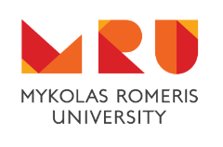 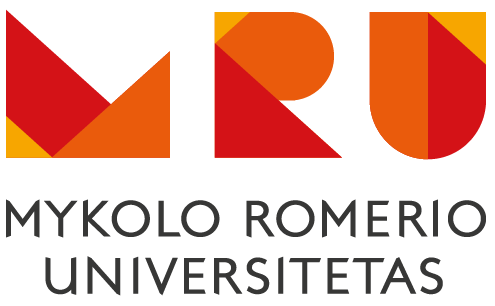 GENERAL EVALUATION OF QUALITY OF THE STUDY PROGRAMME
2022 - 2023
THE STUDY PROGRAMME MET STUDENTS‘ EXPECTATIONS
SATISFACTION WITH THE QUALITY OF THE STUDY PROGRAMME
100% of students who responded are highly satisfied or satisfied with quality of the bachelor's degree study programme Social Pedagogy and Legal Fundamentals of the study field Pedagogy.